Lag flytskjema
Oppgave
Lag et flytskjema her i denne PowerPoint-en som viser hva som skjer når du sender en e-post til en medelev.

Ekstraoppgave
Ta også med at medelev svarer
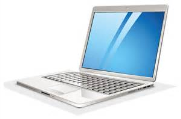 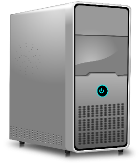 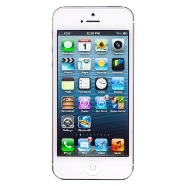 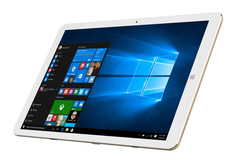 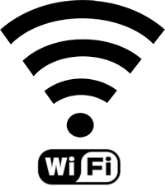 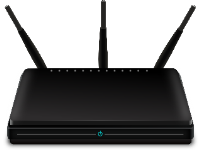 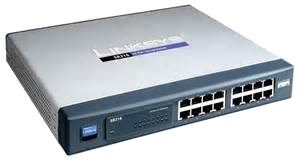 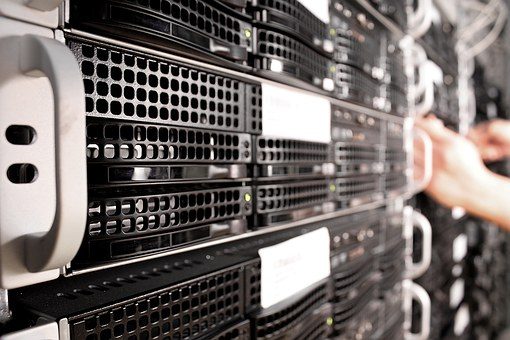 Eksempel på flytskjema for å hente en nettside
sender forespørselen trådløst med wifi til en
skriver nettadressen i nettleseren på
pc
bruker
hjemmeruter
viser informasjon som en nettside til
mottar informasjon trådløst med wifi
sender informasjon i 
kabel til
sender forespørselen i kabel til
sender informasjonen i kabel til
finner fram informasjonen
server
nettverksrutere
sender forespørselen i kabel til
mottar forespørsel